MS
le PLAN DE TRAVAIL de _ _ _ _
Je fais la date sur l’ardoise
Activité mathématiques
Je mets mon prénom sur ma photo
Calendrier
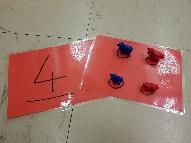 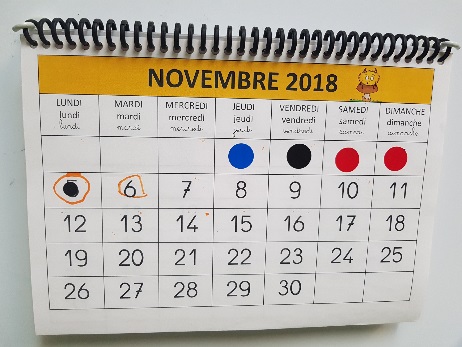 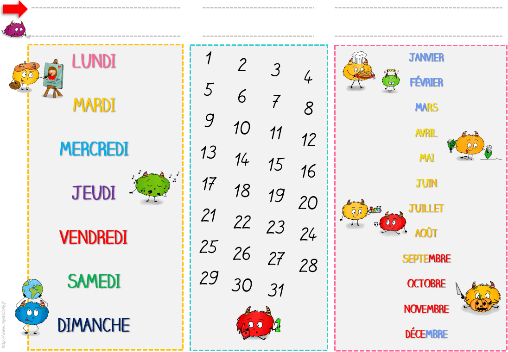 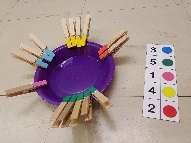 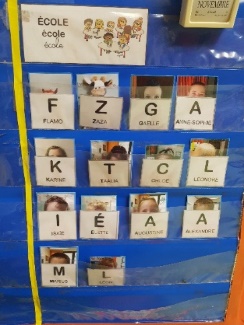 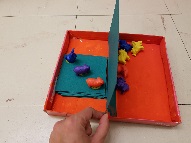 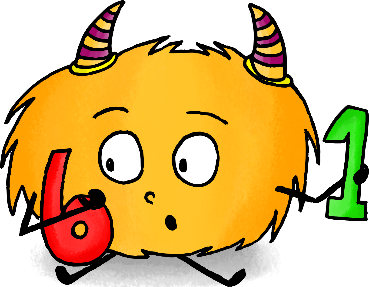 V
V
J
J
M
M
L
L
V
V
J
J
M
M
L
L
Je joue avec les sons
Ecriture
Graphisme
Atelier vie pratique
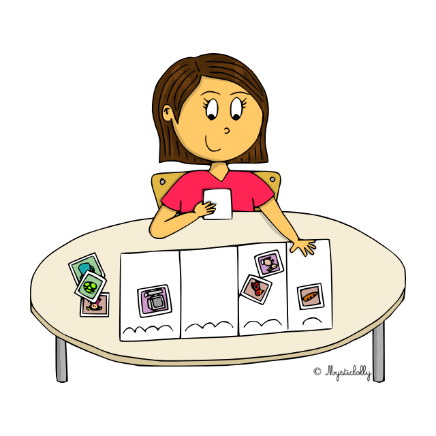 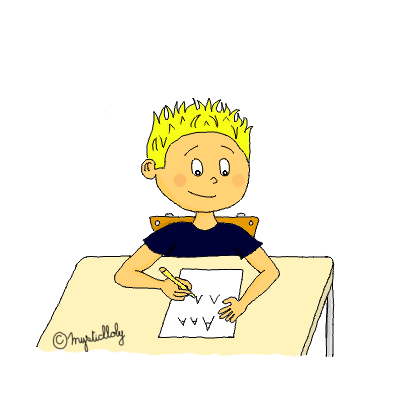 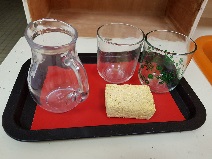 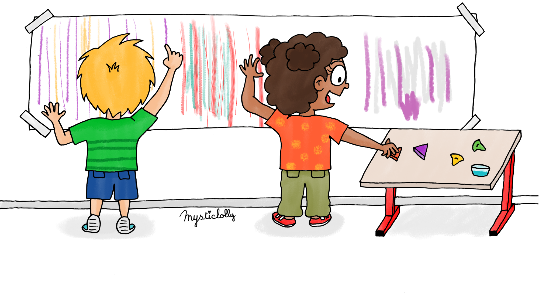 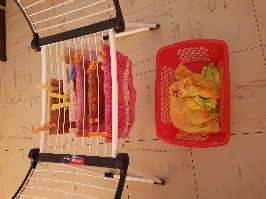 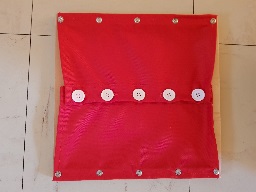 V
V
J
J
M
M
L
L
V
V
J
J
M
M
L
L
le PLAN DE TRAVAIL de _ _ _ _
Je fais une activité dans mon carnet des espaces
Je fais une activité artistique
Je fais un puzzle
Je m’entraine à découper
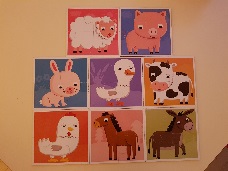 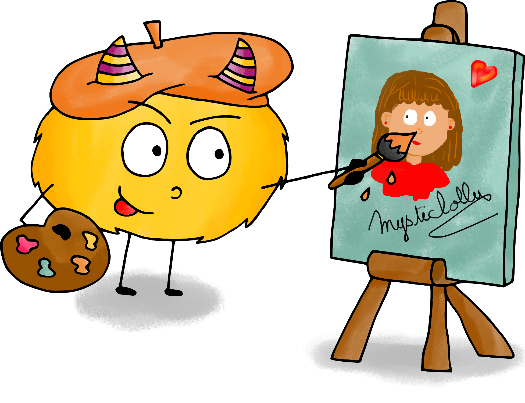 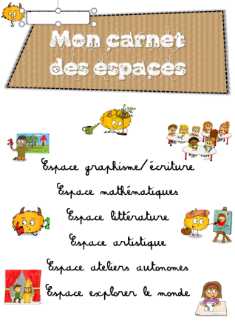 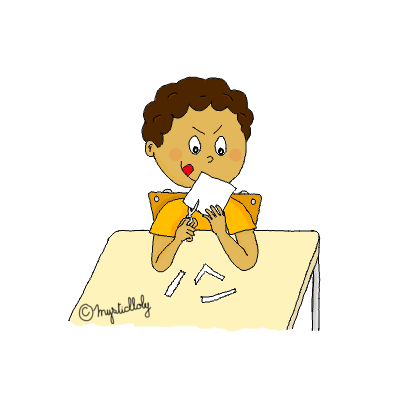 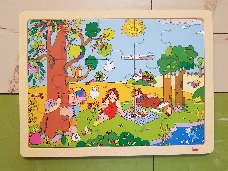 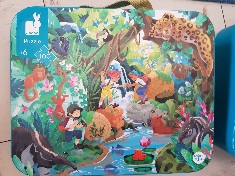 V
V
J
J
M
M
L
L
V
V
J
J
M
M
L
L
Je regarde un livre ou j’écoute une histoire
Je fais de la pâte à modeler
Je fais un dessin libre
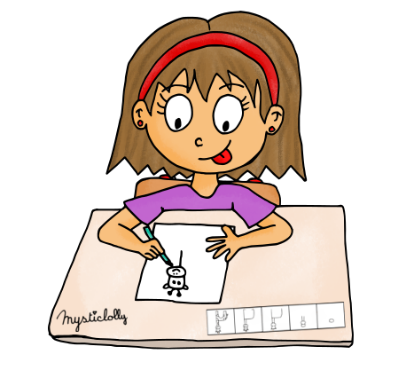 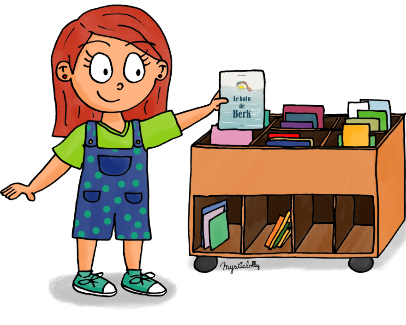 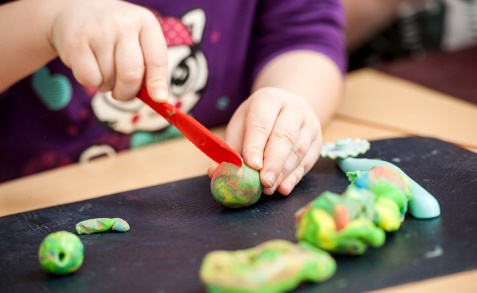 V
V
J
J
M
M
L
L
V
V
J
J
M
M
L
L
PS
le PLAN DE TRAVAIL de _ _ _ _
Je mets mon prénom sur ma photo
Je fais une activité artistique
Calendrier
Je m’entraine à découper
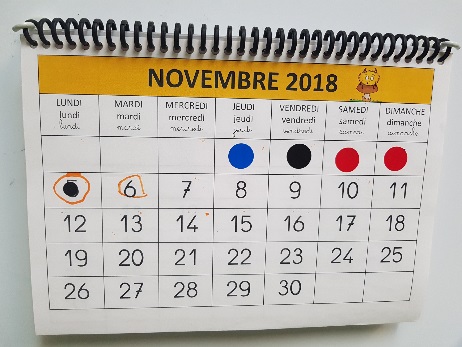 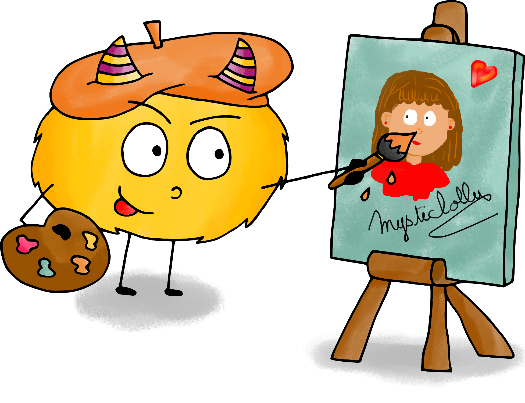 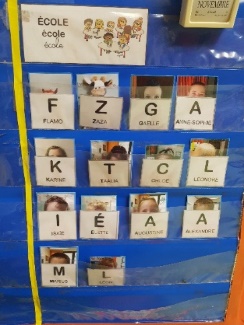 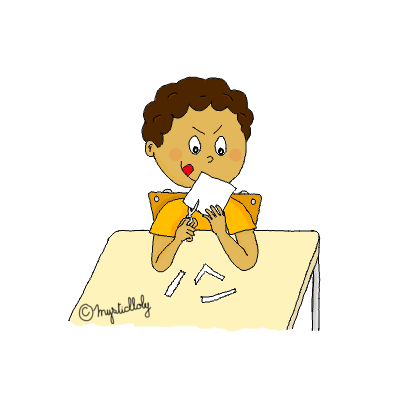 V
V
J
J
M
M
L
L
V
V
J
J
M
M
L
L
Activité mathématiques
Je fais de la pâte à modeler
Atelier vie pratique
Je fais un puzzle
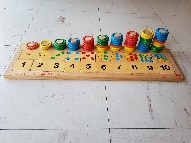 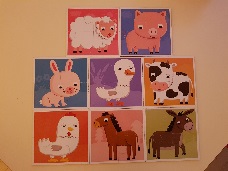 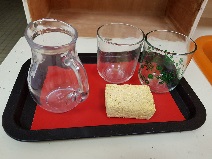 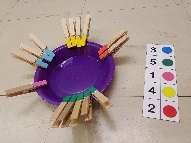 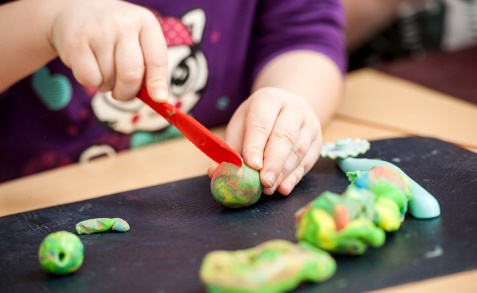 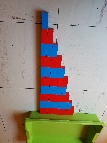 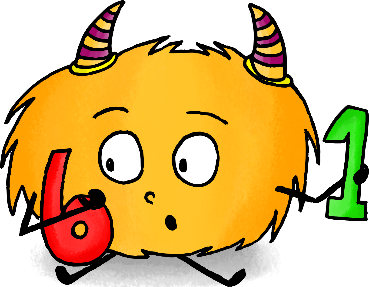 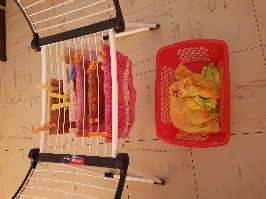 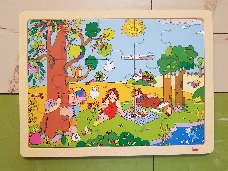 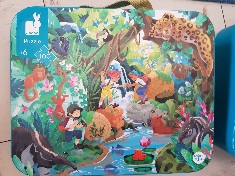 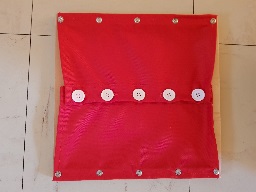 V
V
J
J
M
M
L
L
V
V
J
J
M
M
L
L
le PLAN DE TRAVAIL de _ _ _ _
J’écris avec des lettres mobiles (prénom ou mots du thème)
Je fais du graphisme
Je regarde un livre ou j’écoute une histoire
Je fais un dessin libre
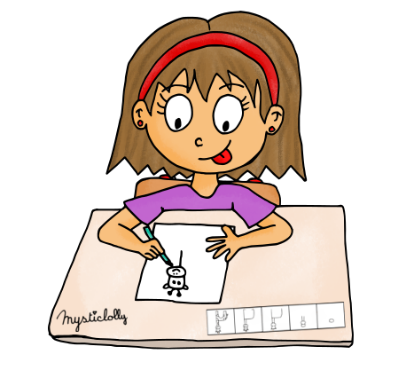 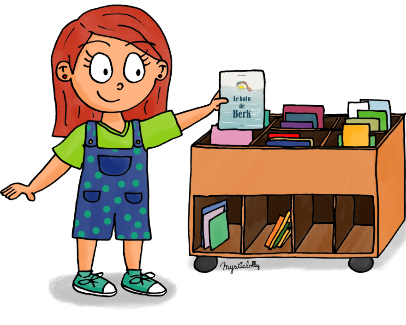 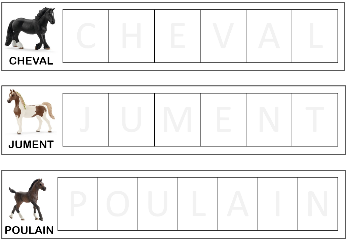 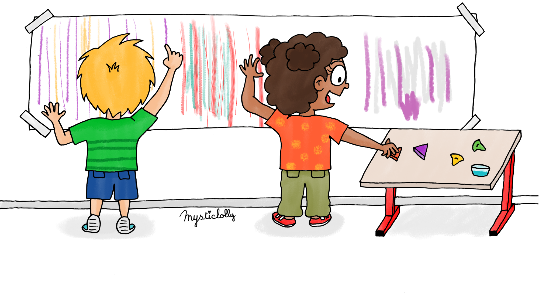 V
V
J
J
M
M
L
L
V
V
J
J
M
M
L
L
Je joue avec les sons
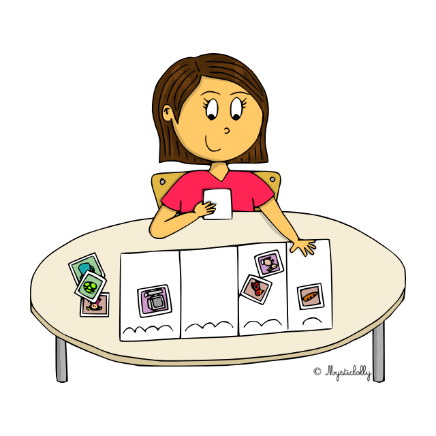 V
V
J
J
M
M
L
L
V
V
J
J
M
M
L
L